リアル参集業務に「メディカルパッケージ」を！
Ｗithコロナ対策として 、
衛生管理選任チームおよび装備をオールインワンにした「メディカルパッケージ」で、
実施の判断・プランニング・運用まで、ワンストップで対応致します。
現在、コロナ禍により、企業活動やエンターテインメントは、密を避けオンライン化や
デジタル化が進み、「リモート」対応が推奨される一方で、
参集をともなう「リアル」が避けて通れない業務も多く存在します。
主催者や制作会社では「実施・開催を決定するための基準」や「実際に運用するための
知識やノウハウ」が確立されておらず、自前での対応に苦慮されていることと思います。

コロナ以前とは変わり、ニューノーマル（新しい生活様式）が急速に進んでいる昨今、
「リアル」な参集が必要となる業務における、「新しい業務様式の実践」への要請に応えるべく、
専門的な知識とノウハウの詰まった、「メディカルパッケージ」でワンストップで対応致します。
皆さまの、今後のリアル参集業務再開のプランニング、実施にお役だてください。



「現場」において感染拡大防止対策を徹底するためには、
他の連携部署（運営部、制作部、進行部…）と 同列に「衛生管理ディビジョン」をおき、
独自の専門知識に裏付けられた「判断」を進言できる体制を構築することが重要です。
『衛生管理ディビジョン』の創設
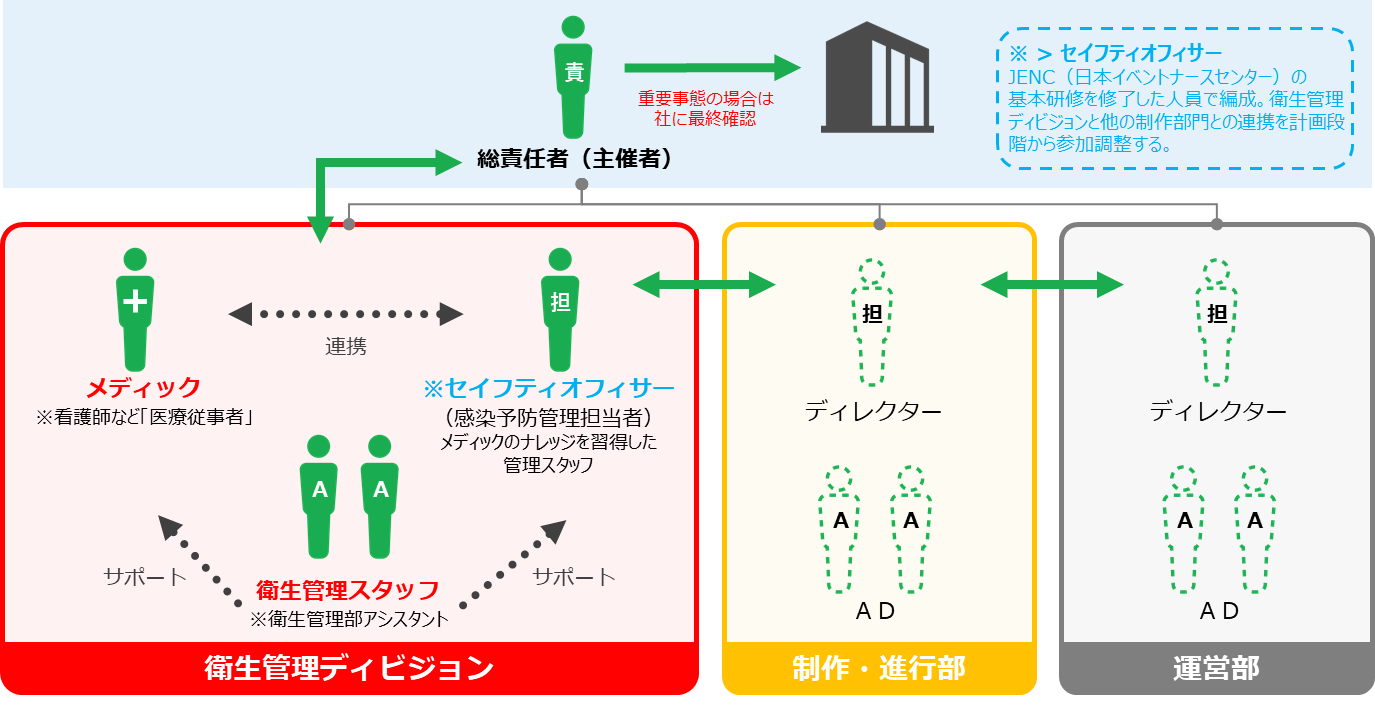 ベーシックプラン
・コロナ感染対策コーディネート
　（フィジビリティー調整／衛生管理アドバイス／事前打合せ）
・感染症対策推進者　(1名）　※セーフティーオフィサー
・医療従事者　（1名）　※メディック
・衛生管理AD　（1名）
・基本救護セット　（1式）
　※プランはご要望によって調整可能です。
活用事例
スタジオ撮影／ロケ現場／国政選（集会所、投票所等）／運動会／遠足／
飲食を扱うイベント／大型施設／スポーツ合宿／開業式典／結婚式／各種コンテスト／
コンサート／スポーツイベント等、
様々な分野でご活用いただいております。

新型コロナウイルス以外の様々な感染症対策、熱中症対策、飲食場所のレイアウト、
現場に適した必要備品（救護セット）アドバイス、状況に併せてご相談ください。
参考：メディカルエリア救護セット及び装備イメージ
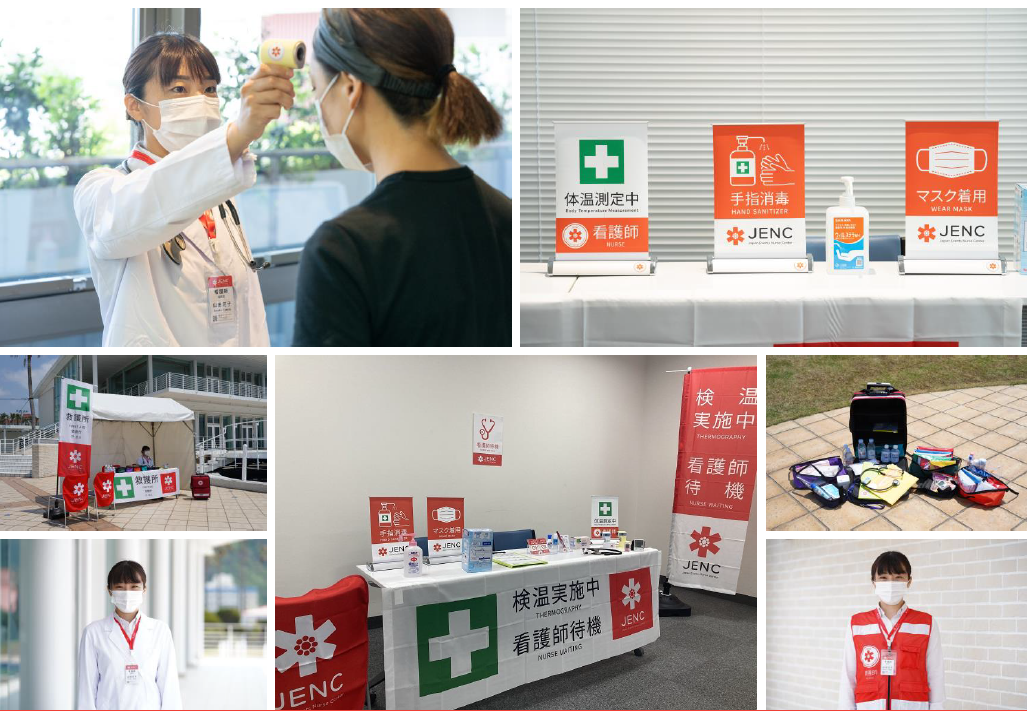 ◆お問合せ先◆

料金等の詳細のお問い合わせは下記までお願いいたします。
イベント担当：山本（yamamoto@iandk.co.jp）